Jonas & Kovner’s
Health Care Delivery in the United StatesPowerPoints to Accompany Health Care Delivery in the United States 12th Edition
12th Edition
James R. KnickmanBrian ElbelEditors
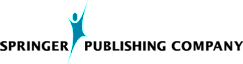 Chapter 15: The Future of Health Care Delivery and Health Policy
15-2
Introduction
Predictive analytics
Uses “big data” to make forecasts about a broad range of health issues
Shapes the delivery of both medical care and prevention-oriented interventions
15-3
Forces Shaping Change in the Health System
New knowledge and technology
Emerging technology and medical know-how is the key driver of potential change in the health system. 
Human genome sequencing
Could act as the guide for identifying which new medical interventions work for a specific person and which ones will have terrible side effects or be ineffective
Personalized medicine
Stem-cell research
Robotics
Artificial intelligence, machine-learning techniques
15-4
Forces Shaping Change in the Health System (cont’d)
Income disparities
Will disparities in income make for difficult choices about adoptions of new technologies and “know-how”?
Strain on government budget if made available to every American
Possibility for these technologies to be used based on an individual’s ability to pay for them
15-5
Forces Shaping Change in the Health System (cont’d)
The potential of creating a more vibrant culture of health
Lifestyle change approach
Population health focus
Triple Aim
Improve the patient experience
Improve the health of populations
Reduce the per capita costs of health care
Involvement of philanthropic organizations in population health challenges
15-6
Forces Shaping Change in the Health System (cont’d)
An aging population
10% of our population was over 65 in 1970
By 2030, more than 20% will be over 65
Medical care system will become increasingly focused on the care of people over 75
More chronic conditions to care for
Often require long-term services
Potentially expensive life-expanding services
End-of-life services
Not enough service providers trained in geriatrics or in how to deliver patient-centered care to people with complex medical conditions
15-7
Forces Shaping Change in the Health System (cont’d)
Integration, consolidation, and other changes in how care delivery is organized
Will the efforts to form integrated networks improve patient outcomes?
Will consolidation weaken competition across providers, leading to price increases even if these networks are more efficient and effective?
Centers of excellence may begin to draw patients from wider geographical areas.
15-8
Forces Shaping Change in the Health System (cont’d)
Disruptive innovation
Rapid spread of urgent care centers
Opportunities to gain “market share” from emergency departments and private physician practices
Creating access to providers by e-mail or by telehealth tools
Encouraging the use of apps that help people manage their chronic conditions
Opening insurance companies that devote more resources than typical to prevention-oriented services
Starting new pharmaceutical companies that bring expensive drugs to market that address the needs of very small subsets of the population
15-9
Key Challenges that Will Receive Attention in Upcoming Years
Improving the financing and insurance system
Systems are still not working to ensure access to care for all Americans.
Systems are not yet encouraging efficient, value-oriented health care delivery in most communities.
More and more employers do not provide insurance coverage.
Price of insurance is often unaffordable for many working Americans
Opinions differ about the role of government in health care and about the redistribution of resources.
15-10
Key Challenges that Will Receive Attention in Upcoming Years (cont’d)
Helping people lead healthy lives
Challenges
Poor access to affordable, healthy food and poor choices about what to eat
Lack of evidence-based policies or interventions that result in people making better and consistent choices (e.g., healthy eating, physical activity)
Finding funds to pay for interventions that would transform population health
Evidence about the effectiveness of specific types of social services often is lacking or not believed
15-11
Key Challenges that Will Receive Attention in Upcoming Years (cont’d)
Addressing the fundamental cost problem related to medical care
A good share of health care expenditures are due to the following potentially avoidable factors:
Delivery of low value services that do not create much improved health
High prices likely caused by using a market approach to setting prices in markets that do not work well
Unhealthy lifestyles
Federal and state governments either need to make markets work better or need to regulate more directly what services get delivered and what prices are paid for these services.
Ensure that there is adequate competition among providers in every community.
Ensure that providers are competing by having to deliver valued services and by having to keep prices as low as possible.
Ensure that every American has access to an affordable approach to medical care delivery.
15-12
Key Challenges that Will Receive Attention in Upcoming Years (cont’d)
Improving quality, outcomes, and the patient experience when receiving care
Use electronic health records to drive quality.
Use big data to develop more evidence-based approaches to delivering care and managing the delivery of care.
Providers too often see insurers as their customers, rather than patients.
Demands for more patient-centered care will increase.
15-13
Future Prospects for Different Stakeholders in the Health Enterprise
Providers: hospitals, physicians, nurses, and other caregivers
Organizational change will change the day-to-day experience of some health care professionals. 
Possible decreased income or slowed income growth
Possible reactions to changes in public policy
Political activism
Seek more market and organizational power
Adapt and learn to thrive in changing world
15-14
Future Prospects for Different Stakeholders in the Health Enterprise (cont’d)
Employers
May continue to offer insurance coverage
Seek to limit medical care liabilities
Encourage wellness activities to decrease costs and increase workforce productivity
Add higher deductibles and copays, passing cost increases to employees
May exert active roles in health care
15-15
Future Prospects for Different Stakeholders in the Health Enterprise (cont’d)
Insurers
Could face competition from insurance plans by health systems
Even if health systems start insurance companies, the major insurance corporations likely will provide services related to these insurance operations at health systems.
15-16
Future Prospects for Different Stakeholders in the Health Enterprise (cont’d)
Public policymakers
Preoccupation with Medicare and Medicaid costs
Concerns over aging of population
Continued debate over government’s role in health care
Varied approaches to expanding Medicaid in states
States will be interested in new organizational and reimbursement approaches that lower the per beneficiary costs of Medicaid.
15-17
Future Prospects for Different Stakeholders in the Health Enterprise (cont’d)
Consumers
Increased activity of consumer advocacy groups
Greater influence of consumer voices in shaping policy
Tough decisions about costs versus benefit of health care plans
Risk assessment regarding large deductibles and copays
15-18